"EBOLA VIRUS DISEASE, THE DEADLY MENACE“A LECTURE PRESENTED BYDR. ODOH, MAXIMILLIAN IKENNA(MB; BS, Nig)UNIVERSITY HEALTH CENTRE(FUOYE)							3RD SEPTEMBER, 2014
OUTLINE
Introduction
Brief history
Epidemiology
Recent outbreak
Mode of transmission
Risk factors
Clinical features
OUTLINE CONTD.
Diagnosis
Laboratory investigations
Prevention
Treatment
Prognosis
Misconceptions
Differential diagnosis
Conclusion
INTRODUCTION
Ebola Virus disease (EBV) or African haemorrhagic fever is a highly infectious and deadly disease affecting humans and animals such as Monkeys, Gorillas, Chimpanzees, Bats, Birds, Reptiles, Amphibians, Arthropods. It is caused by Ebola virus and it occurs in sporadic outbreaks.
INTRODUCTION CONTD.
Ebola virus is an RNA virus which is from the Filoviruses family. it is morphologically identical but immunogically distinct from Marburg virus.
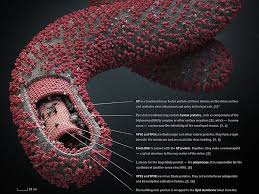 INTRODUCTION CONTD.
Whereas Marburg virus can probably be transmitted by Aedes aegypti mosquitoes; Ebola virus infection requires close contact with infected patient/specimen
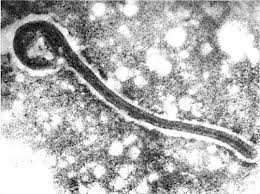 INTRODUCTION CONTD.
Ebola virus has 5 species : 
Bundibugyo EV (BDBV)
  Zaire EV (EBOV)
  Sudan EV (SUDV)
  Reston EV (RESTV)
  Tai Forest EV (TAFV)
The first 3 cause major outbreaks in man
 The current outbreak is caused by Zaire species
BRIEF HISTORY
Ebola Virus Disease (EBVD) was first described in Germany and Yugoslavia in 1967. At the time, infection occurred following the handling of tissues of imported Velvet monkeys by laboratory workers in Marburg, West Germany. Hence, the name MARBURG DISEASE
In 1975, infection of an Australian and his contacts occurred in Zimbabwe and this was found to be due to Marburg disease.
 A large epidemic of a similar illness and a similar virus occurred in 1976 in Southern Sudan and Democratic Republic of Congo on Ebola River and was named EBOLA VIRUS
Epidemics had also occurred in Kitwit, Democratic Republic of Congo lately in 1995 and in Gabon in 1996.
PATRICK SAWYER
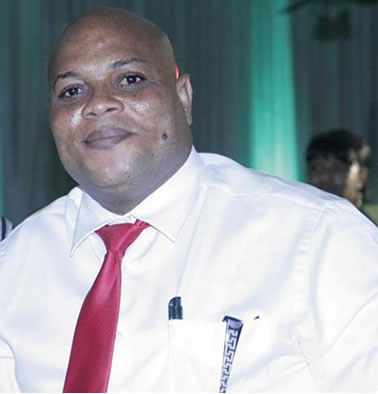 EPIDEMIOLOGY
Ebola Virus Disease typically occurs in outbreaks in tropical regions of Sub-Saharan Africa.

Outbreaks of Ebola Virus Disease have been mainly restricted to Africa; with confirmed cases reported in countries like Liberia, Sierra Leone, Guinea, Ghana, Democratic Republic of Congo, Gabon, Sudan, Ivory Coast, Uganda and Nigeria.

Ebola Virus Disease is usually spread within a health care setting; with sporadic isolated cases occurring unnoticed.
EPIDEMIOLOGY contd.
Between 1976 when it was first identified through 2013; not fewer than 1 000 people per year have been infected with largest Ebola Virus Disease outbreak being the ongoing 2014 West Africa Ebola outbreak

Affected countries are, Guinea, Sierra Leone, Liberia and in August 2014, Nigeria

As of July 2014, over 1320 cases have been identified.
NURSES ATTENDING TO EVD PATIENT DURING 1976 OUTBREAK IN D.R. CONGO
RECENT OUTBREAK.

 The number of suspected/confirmed cases of EVP in the recent 2014 West African Ebola outbreak have been on the increase

 Report from World Health Organization (WHO) released on August 4, 2014 in conjunction with Ministry of Health in the affected countries is presented below
An extract from Ebola Virus Disease, West Africa fact sheet from WHO ; August 29,2014.
[Speaker Notes: ON 27TH 0F AUGUST 2014;THE HONOURABLE MINISTER OF HEALTH PROF.ONYEBUCHI C. CHUKWU ANNOUUCED TO NIGERIANS AFTER FEDERAL EXECUTIVE COUNCIL THAT THERE IS ONLY ON EBOLA CASE UNDER SURVEILLANCE IN LAGOS BUT PEOPLE SHOULD NOT REJOICE YET.THE FOLLOWING DAY;A DOCTOR THAT MANAGED PATRICK SAWYER’S CONTACT,THE WEST AFRICAN DIPLOMAT DIED IN PORT-HARCOURT;RIVERS STATE.
 AND 70 PEOPLE WERE QUARANTINED.]
In Guinea, active surveillance continues in Conakry, Gueckedou, Boffa, Pita, Siguiri, and Kourourssa Districts.
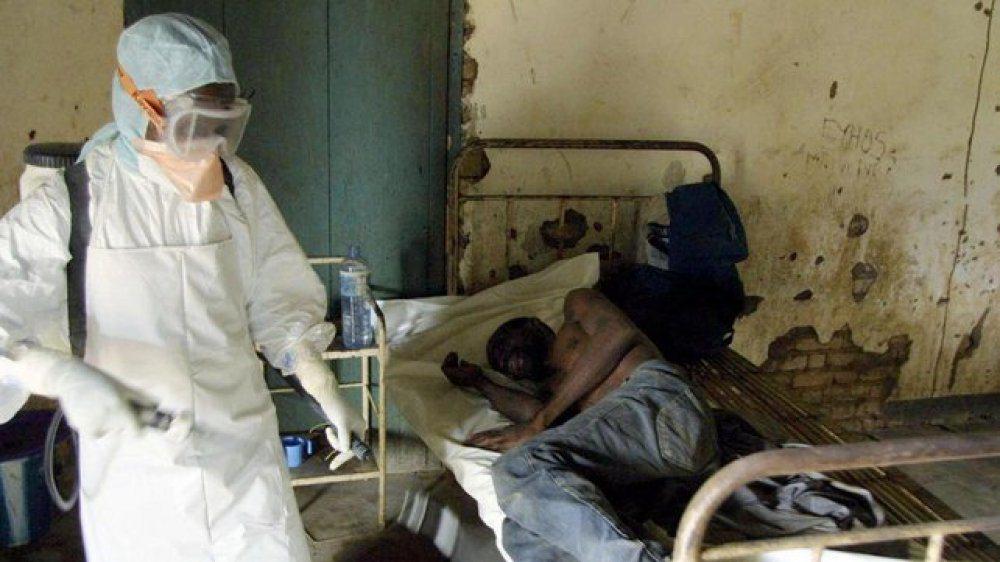 EBVD has been reported from districts like Kailahun, Kenema, Kambia, Port Loko, BO and Western area (which includes Free town) in Sierra Leone. more recently, there are also confirmed cases from Tonkolili, Bambali, Moyamba, Bonthe and Punjehn districts.
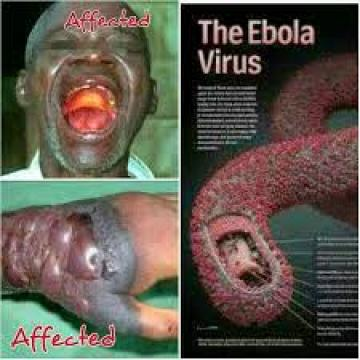 In Liberia, suspected and confirmed cases were reported from Lofa, Montserado, Margidi, Bomi, Bong, Nimba, Rivercess, Grand Cape Mount and Grand Bassa countries.
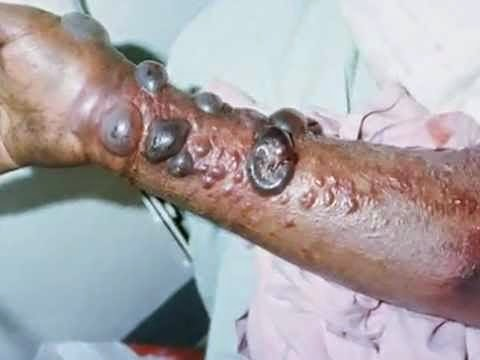 In Nigeria, EBVD is confined to Lagos state with recent established escapee to Enugu state and death in Port-Harcourt ; Rivers state.
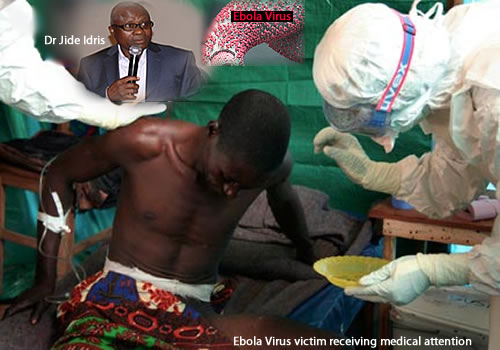 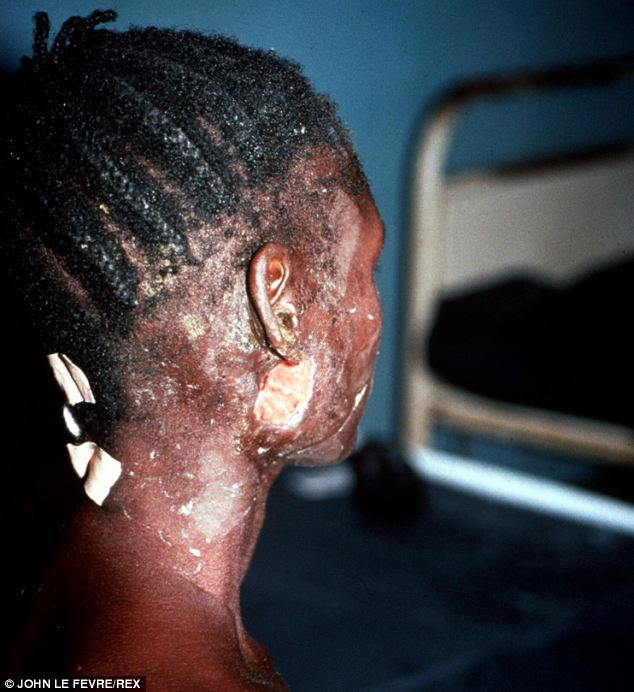 MODE OF TRANSMISSION
	The manner in which the Ebola Virus appears in human at the onset of outbreaks has not been established but the disease (EBVD) could be spread through the following means;
Direct contact with an infected animal or humans.
Direct contact with the blood and or secretions of an infected person especially within families.
 Contact with contaminated medical equipments such as needles, drip stand, etc.
Re use of unsterilized instruments in hospitals.
MODE OF TRANSMISSION CONTD.

Handling of the carcass of infected animals.
 Inhalation of contaminated air in hospital environment.
MODE OF TRANSMISSION CONTD.

Use of infected non human primate/bats as food source (BUSH MEAT).
Non implementation of universal precautions e.g. Hand Washing.
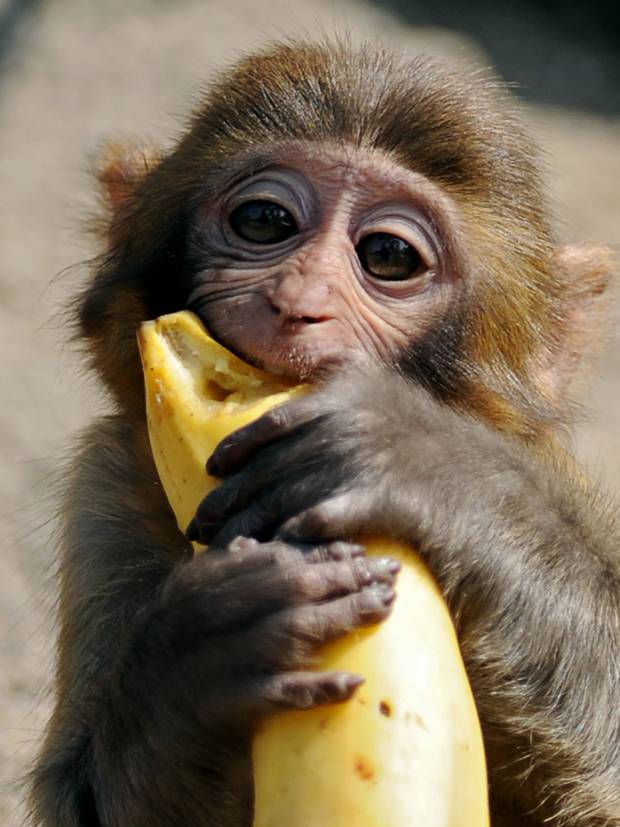 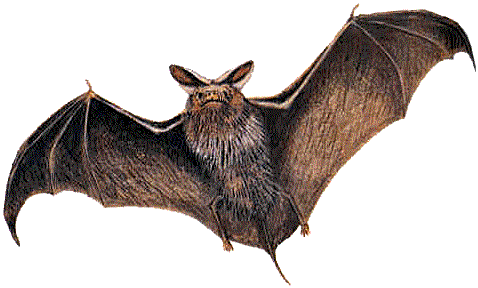 RISK FACTORS FOR EVD
Health workers in hospital settings with poor basic hygiene and sanitation practices.
 Family members of infected patients.
 People that visit hospitals with poor hygiene and sanitation practices.
RISK FACTORS FOR EVD CONTD.
People at risk of Ebola Virus infection include;
 Those exposed to and handling of wild animals.
 Those with poor personal hygiene.
 Those depending on wild animals such as bats as a food source.
 Health workers caring for EVD patients.
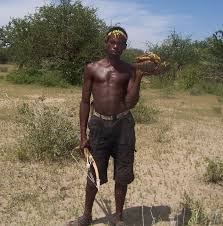 CLINICAL FEATURES (SIGNS & SYMPTOMS)

The incubation period for EVD ranges from 2 to 21 days with average of 5-10days.
The signs and symptoms include;
EARLY SYMPTOMS;
Fever
Headache
Diarrhoea
Orchitis
Vomiting
Chest pain
Hepatomegaly
Stomach pain
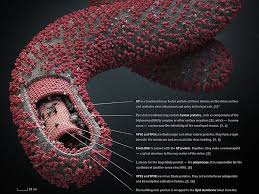 CLINICAL FEATURES (SIGNS & SYMPTOMS) CONTD.
 Cold
 Pancreatitis
 Cough
 Joint and muscles pain
 Sore throat
LATE SYMPTOMS;
 Weakness
 Depression
 Confusion
 Red eyes
 Internal and External bleeding
 DIC
 Maculopapullar rash in about 50% cases. Patient may be vomiting blood, coughing out blood or passing blood in stool.
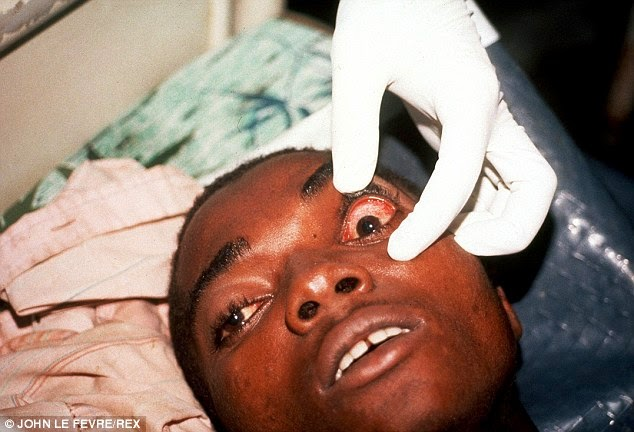 REDNESS OF THE EYES IN AN EBV PATIENT.
Bleeding from the mouth in an EBV Patient.
DIAGNOSIS
High index of suspicion.
History of travel to places of recent outbreaks.
History of occupation, especially exposure to wild life.
EVD diagnosis is essentially that of exclusion because signs and symptoms have some resemblance to that of other diseases like malaria, typhoid fever, etc.
LABORATORY INVESTIGATIONS
To help establish or confirm the diagnosis of EVD
Confirmation is by;
Isolating the virus by cell culture.
Detection of the viral RNA by Polymerase Chain Reaction (PCR).
Detection of the viral proteins by ELISA.
Detection of antibodies against the virus.
Other non specific investigations include;
Full blood count
Liver function test
Urinalysis
MP and WIDAL
Abdomino-pelvic ultrasound
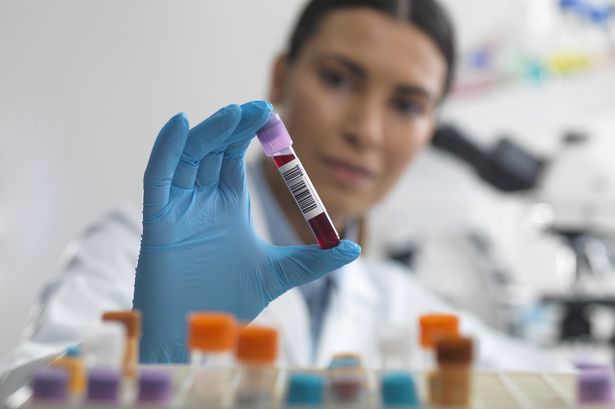 PREVENTION
1. Health workers and visitors caring for Ebola patients should;
a. Wear personal protective equipment such as disposable face mask, gloves and goggles.
b. Wear protective gowns/overall always.
c. Use disposable needles.
d. Avoid reuse of needles or use of inadequately sterilized instruments.
e. Avoid embalming of a deceased Ebola patient.
PREVENTION CONTD.
EVD can be prevented by;
2. Avoiding contact with the blood or secretion of Ebola infected animals and humans and dead bodies by;
a. Maintaining good hygiene and sanitation practices in hospitals.
b. Isolation of Ebola infected patients.
c. Dispose of dead bodies of Ebola patients properly in a safe manner.
d. Avoiding local traditional burial rites/rituals such as embalming for Ebola patients.
TREATMENT

NONE FOR NOW!!!
 Researches are currently on going.
TREATMENT CONTD.
 ZMapp; an experimental drug was first tested in  
     humans on August 4, 2014.
 Nitro-Silver; still controversial.
 7 out of 8 people who received blood transfusions 
     from individuals who previously survived the infection    
     survived themselves, but this is still controversial.
 No vaccine for humans yet.
AMERICAN DOCTOR THAT CONTACTED EVD IN LIBERIA IN WHOM ZMapp WERE USED WITH GOOD OUTCOME
TREATMENT CONTD.
 Management of patients with EVD is essentially supportive involving antibiotics, fluid (ORS and Infusions) and electrolyte replacement and blood transfusion.

 Administration of hyper immunoglobulin at an early stage may help reduce incidence of morbidity.
PHYSICIAN AND EVD PATIENT IN AN ISOLATION CAMP.
PROGNOSIS

EVD has a high mortality rates often between 50-90%.

Prolonged cases are often complicated by the occurrence of long term problems like inflammation for the testicles, joint pains, muscle pains, skin peeling or hair loss.

It may persist in the semen of some survivors for up to seven weeks; which could give rise to infections and disease via sexual intercourse.

If an infected person survives, recovery is usually quick and complete.
MISCONCEPTIONS

SALT AND WARM WATER BATH

 KOLA NUT AND BITTER KOLA
DIFFERENTIAL DIANOSIS

Other viral haemorrhagic fevers e.g. 
Lassa
Falciparum malaria
Typhoid fever
Infectious diseases like;
i. Leptospirosis
ii. Trypanosomiasis
iii. fulminant Hepatitis
iv. Measles
v. Haemorrhagic small pox
vi. Scrub thyphus
DIFFERENTIAL DIANOSIS CONTD.
Non infectious disease like;
Snake envenomation.
 Clotting factor deficiencies/platelet disorders.
 Haemolytic ureamic syndrome.
 Acute promyelocytic leukaemia.
 Hereditary haemorrhagic telangiectasia.
 Warfarin poisoning.
FOOD FOR THOUGHT
 I can actually help reduce the spread of Ebola virus infection/ disease by …..
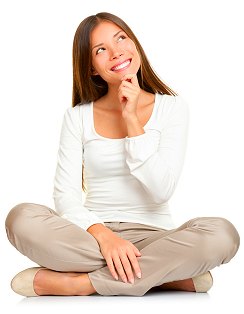 CONCLUSION
EVD is no longer a story/myth.
Contact/handling of wild life and infected persons (or carcass) remains the potential source of infection.
Early presentation in the health center/ hospital helps to reduce mortality rate.
Best mode of prevention remains;
Proper sensitization/Health education
Proper sanitation and good personal hygiene especially hand washing with soap and running water.
REFERENCES
"Ebola virus disease fact sheet No 103". World Health Organization; March 2014.
"Ebola Viral Disease Outbreak - West Africa, 2014". CDC June 27, 2014.
Gatherer, D (August 2014) "The 2014 Ebola virus disease outbreak in West Africa: "The Journal of general virology 95 (pt. 8).
Grolla, A; Lucht, A; Dick, D; Strong, J.E; Feldmann, H; (2005) "Laboratory diagnosis of Ebola and Marburg haemorrhagic fever" Bull Soc. Pathol. Exot 98(3).
Gear, J. H; (1989) "Clinical aspects of African viral haemorrhagic fevers" Review of infectious diseases II Suppl 4.S777-S782.
Bogomolov, B.P (1998) "Differential diagnosis of infectious diagnosis with haemorrhagic syndrome". Terapevticheskii. arkhiv 70(4): 63-68.
Saphire, E.O (November, 2013) "An update on the use of antibodies against the filoviruses" Immunotherapy 5 (11): 1221 – 33.
"Mystery Ebola virus serum manufactured by San Diego firm" Los Angeles Times August 4, 2014.
Falase, A.O; Akinkugbe, O.O; (2007) "A compendium of clinical medicine" Spectrum Books Limited, Ibadan, Nigeria pgs 668-9.
"Ebola Virus disease fact sheet" produced by Federal Ministry of Health, Health promotion Division in collaboration with Nigeria Centre for Disease Control, Abuja (August, 2014).
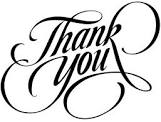 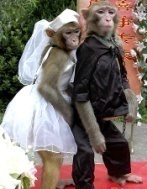